Разработка новых лекарств во время Великой Отечественной войны.
Героическая борьба медицинских и фармацевтических работников в рядах Красной Армии и в тылу врага, а также в партизанских отрядах, требовала отученных СССР новых научных исследований во имя победы. Основным большим открытием было открытие антибиотиков.
На войне солдаты и офицеры погибали не только на поле боя, но и на госпитальных койках, и не только от ран, но и от осложнений, присоединившихся к ним: газовой гангрены, столбняка, гнойной инфекции, сепсиса и др. Эти неизбежные спутники войны уносили миллионы человеческих жизней, а медицина была бессильна перед ними. Нужны были новые лечебные препараты.
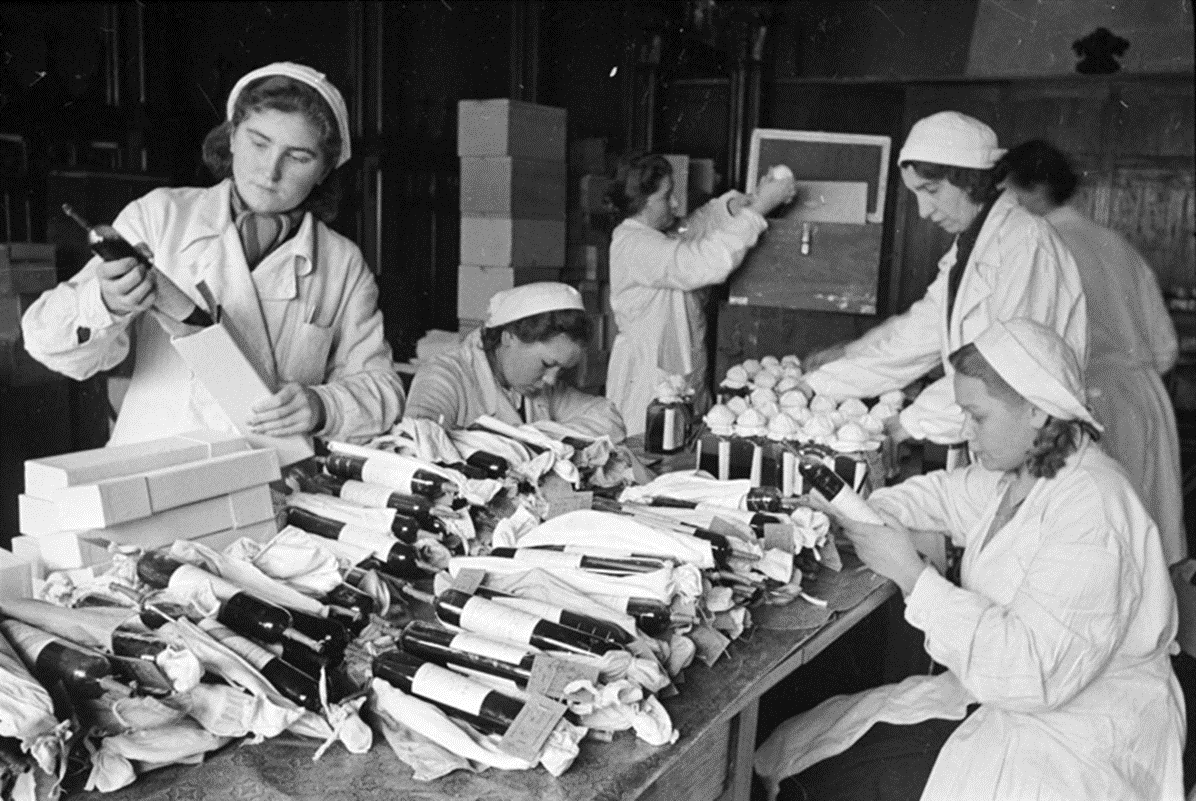 Советский пенициллин (крустазин) получила З. В. Ермольева.
Зинаида Виссарионовна Ермольева (1898-1974) - академик РАМН СССР (1963) - впервые получила в СССР образцы антибиотиков: пенициллина (крустазин) (1942), стрептомицина (1947), интерферона и др. Была удостоена Сталинской премии (1943). Крустазин был найден абсолютно самостоятельно, в тяжелейших условиях военного времени, но Нобелевская премия ей присуждена не была
Появление нового лекарства стало настоящим прорывом в лечении.
По данным историков и военно-медицинских экспертов, смертность раненых и больных с началом широкого применения антибиотиков в Советской армии снизилась на 80%, — заявил начальник Центрального военного клинического госпиталя им. А.А. Вишневского Министерства обороны РФ Александр Есипов. — Кроме того, после внедрения лекарства врачам удалось снизить количество ампутаций на 20–30%, что позволило большему количеству солдат избежать инвалидности и вернуться в строй для продолжения службы.
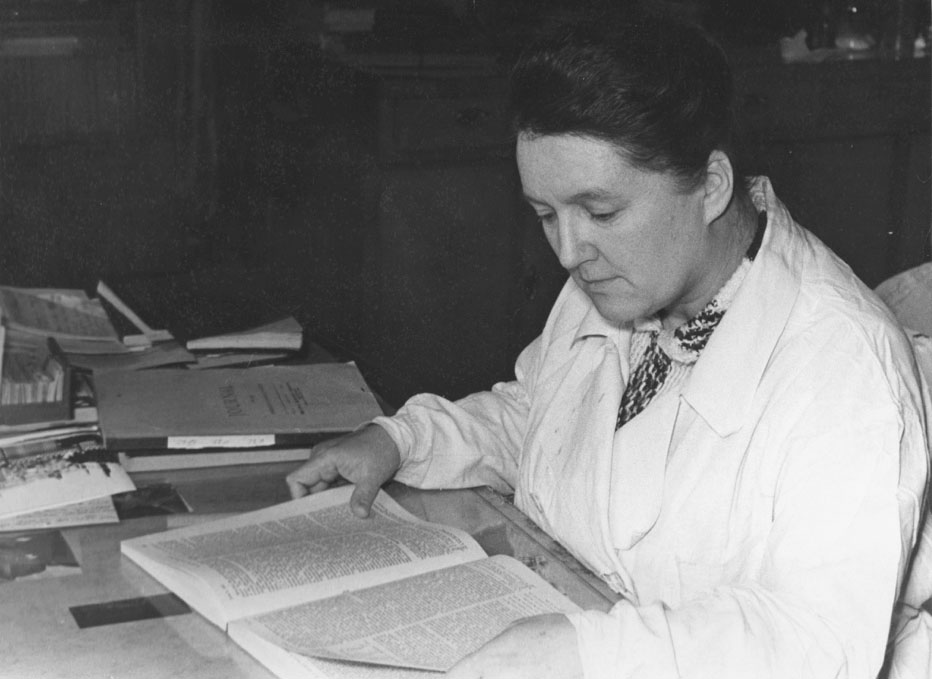 советский антибиотик грамицидин С
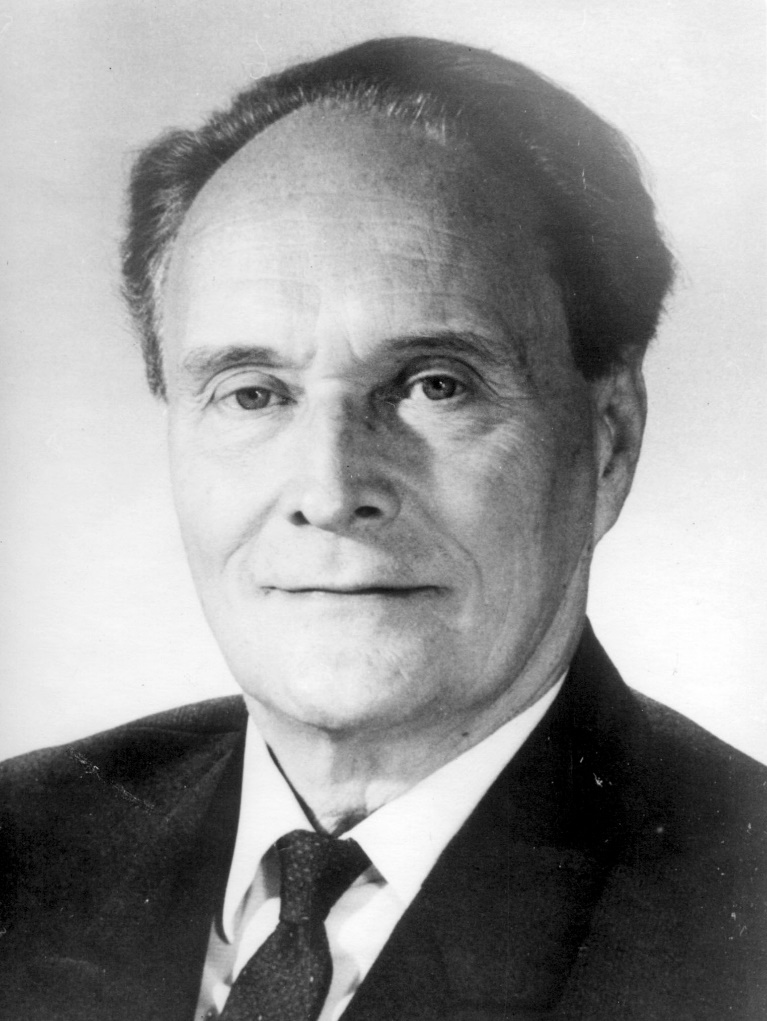 « Рождение» 
пенициллина послу-
жило импульсом для создания других антибиотиков. Так советский биолог Георгий Францевич Гаузе вместе с женой – ученым-химиком Марией Георгиевной Бражниковой – в годы войны синтезировал первый оригинальный советский антибиотик – грамицидин
Этот препарат спасал жизни на фронтах Великой Отечественной войны: советский антибиотик грамицидин С
Один из первых советских антибиотиков — грамицидин С — сыграл огромную роль в спасении многих тысяч жизней на фронтах Великой Отечественной войны. 
В годы войны этот местный антибиотик помогал советским бойцам и мирным гражданам бороться с гнойно-воспалительными инфекциями мягких тканей и кожи, в том числе возникших после ранений, язвами, пролежнями, остеомиелитами. Он хорошо зарекомендовал себя при фурункулезе и карбункулах — частых спутниках тяжелой военной службы и трудных бытовых условий гражданского населения в период войны. Также он использовался для профилактики и лечения микробного обсеменения ожоговых ран у наших солдат.
Исаак Яковлевич Постовский
Дважды он был награжден государственной премией СССР. Первая была присуждена за создание сульфаниламидных препаратов. Благодаря первому сульфаниламидному препарату гетероциклического ряда - сульфидину - удалось спасти жизни многим тысячам раненых в годы Великой Отечественной войны. В первые годы войны И.Я. Постовский с группой сотрудников в рекордно короткие сроки организовал производство сульфамидных препаратов на Свердловском химфармзаводе, который оказался единственным в стране заводом, выпускавшим столь необходимые в то время на фронте и в тылу сульфамиды. При участии И.Я. Постовского были созданы и другие препараты, вошедшие в медицинскую практику. Среди них "паста Постовского" - комбинация сульфамидных препаратов с бентонитовой глиной - для лечения длительно незаживающих ран, противотуберкулезный препарат ряда изоникотиновой кислоты "Ларусан" препарат для лечения тяжелых профессиональных заболеваний "сукцимер", являющийся антидотом ртути, свинца и мышьяка.
Борис Александрович Кудряшов
Профессор МГУ, физиобиолог Борис Александрович Кудряшов разработал и внедрил в производство препарат тромбин, который обладал ценнейшим свойством: за несколько секунд сворачивал кровь в сгусток-тромб, что спасло жизни тысячам наших бойцов. Этот тромб закрывал рассечённые сосуды и останавливал кровотечение. Таким образом тромбин мог препятствовать даже тканевым и капиллярным кровотечениям из мозга. Под руководством Кудряшова впоследствии был создан и препарат фибринолизин, который применяется для предотвращения тромбозов при различных болезнях.
Выведение новых лечебных свойств растений
Важную роль сыграли лекарственные растения во время Великой Отечественной войны. Огромная территория европейской части страны была оккупирована врагом. Возникла необходимость срочно организовать заготовку в разных частях страны, потому что фронт и население тыла остро нуждались в перевязочных средствах и антисептиках, витаминных и тонизирующих препаратах. Для всего населения сбор лекарственных растений стал делом оборонного значения. В результате номенклатура заготовленного сырья возросла с 25 наименований в 1941 г. до 105 видов в 1945 г.
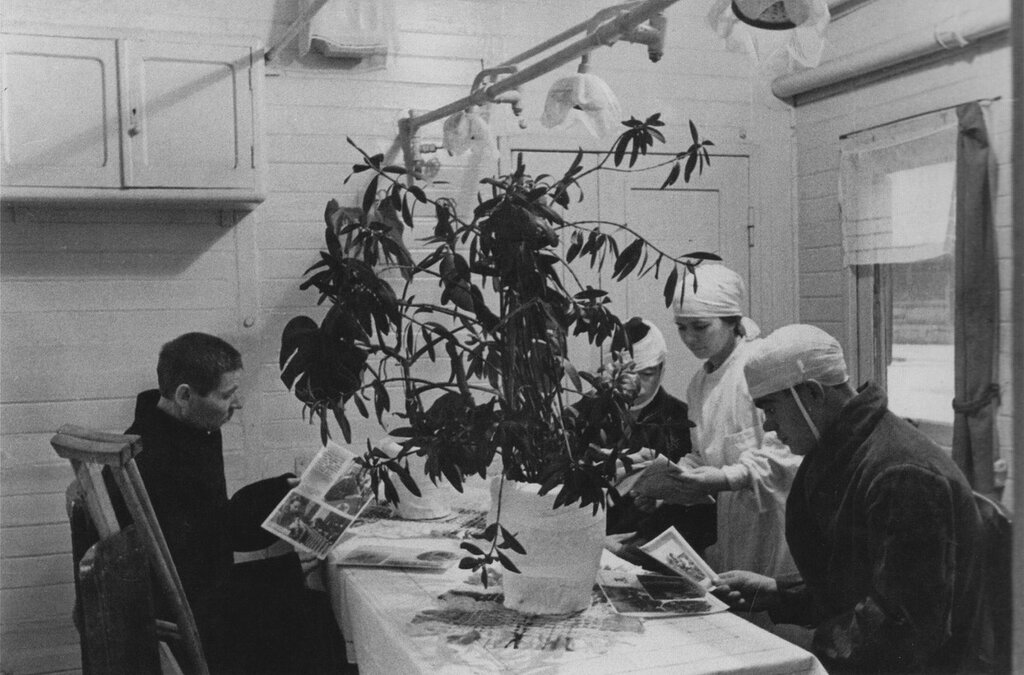 Лечебные растения.
В госпиталях и больницах испытывался острый недостаток перевязочных материалов. И здесь решить проблему помог сфагнум — торфяной мох. Ученые доказали, что он обладает не только гигроскопическими, но и бактерицидными свойствами, поэтому способствует быстрому заживлению ран. Так же в состав сфагнума входит кумарин, который проявляет противоопухолевые свойства.
В 1941 г. впервые в госпиталях стали применять лимонник. Настойку лимонника использовали не только в качестве средства, помогающего быстро восстановить силы раненых, но и для повышения остроты зрения у летчиков, вылетающих в ночные полеты, т.к. в нем содержатся в большом количестве углеводы 
Проблемой было также лечение желудочных заболеваний, получивших распространение из-за недоброкачественной пищи, антисанитарных условий. Для их лечения были предложены соплодия ольхи, корни кровохлебки, бадана, трава льнянки, володушки.
В качестве активных антисептиков для лечения гнойных ран были использованы фитонциды* лука и чеснока. Для этих же целей были предложены препараты календулы, арчовое масло, бальзам из пихты, зверобойное масло. В их состав входит кверцетин, обладающий противовоспалительными действиями.
Заключение
За годы войны были разрушены и разграблены около 4000 аптек, более 800 аптечных пунктов, 51-но фармацевтическое предприятие, большое количество аптечных складов и аналитических лабораторий.
Во время войны расходы перевязочного и фиксирующего материала считались миллионами метров медицинской марли и тоннами гипса.
Военные фармацевты в содружестве с врачами на основе богатого опыта, по оказанию медицинской помощи раненым и больным определили реальный расход медицинского имущества. В дальнейшем этот ценный материал послужил основой для объективного, научно обоснованного планирования потребностей в медицинском имуществе для Вооруженных Сил.
В годы войны в военных госпиталях и полевых медицинских учреждениях работали лучшие медицинские и фармацевтические кадры страны: среди них 4 академика, 22 заслуженных деятеля науки, 275 профессоров, 558 доцентов, 306 докторов и 1199 кандидатов наук. Ни в одной армии мира не было такого числа ученых!
Нашими медицинскими работниками была оказана необходимая помощь более чем 22 миллионам пациентам (в т.ч. 15 миллионам раненых).
Слаженная работа медицинских и фармацевтических работников позволила сохранить жизни миллионам людей, помогла обеспечить раненым выздоровление и возвращение на фронт. По статистике, из наших госпиталей в строй повторно возвращалось более 70% поступивших на лечение. Для примера, немецким медикам удавалось возвращать в армию лишь около 40% раненых. Эти цифры яркий пример того, что совершалось все возможное для Победы.
Работу выполнила студентка 18 группы Пермской Государственной Фармацевтической Академии Сайпушева Элина Вадимовна